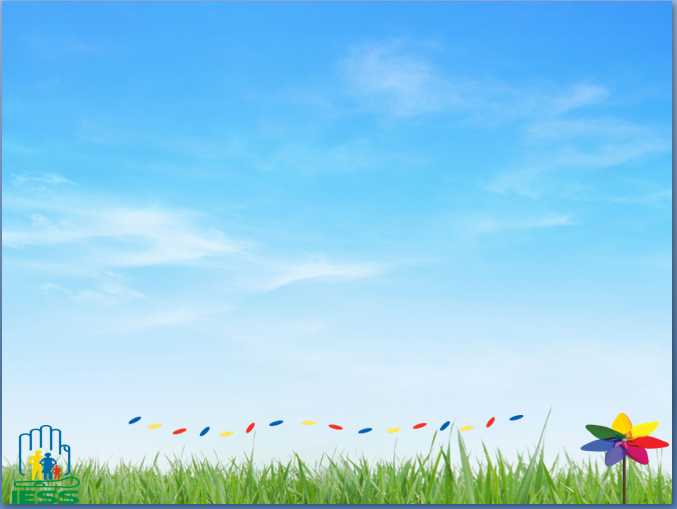 PLANIFICACIÓN ESTRATÉGICA Y SISTEMA DE GESTIÓN DE LA  SUBDIRECCIÓN DE CONTABILIDAD Y CONTROL PRESUPUESTARIO DEL SEGURO DE SALUD DEL INSTITUTO ECUATORIANO DE SEGURIDAD SOCIAL AL 2016
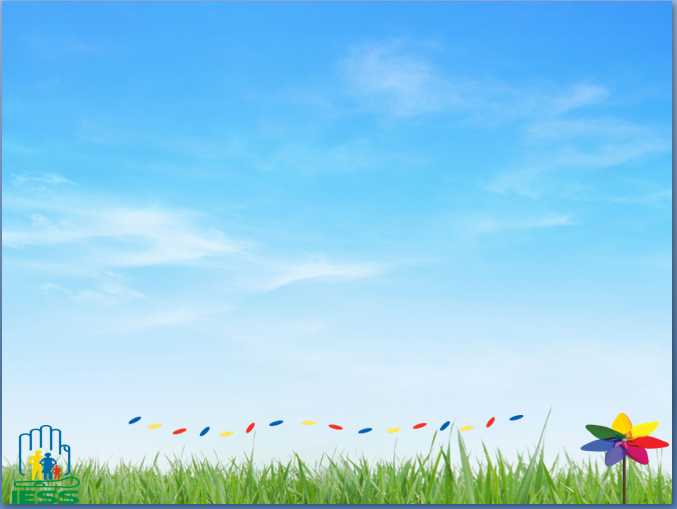 OBJETIVO GENERAL
Diseñar la Planificación Estratégica y Sistema de Gestión de la Subdirección de Contabilidad y Control Presupuestario del Seguro de Salud del IESS al 2016
OBJETIVOS ESPECÍFICOS
Analizar la situación actual de la Subdirección de Contabilidad y Control Presupuestario del Seguro de Salud del IESS.

Realizar un estudio prospectivo e identificar las tendencias del futuro en cuanto al análisis del entorno de la SCCP del IESS.

Establecer el Direccionamiento Estratégico de la Subdirección alineando la Planeación a los objetivos del Plan Estratégico Institucional del Seguro de Salud. (Mapa Estratégico).

Elaborar la matriz de Balanced Scorecard del primero y segundo nivel al 2016.

Determinar el POA del primer ejercicio a partir del cuadro de mando Integral.
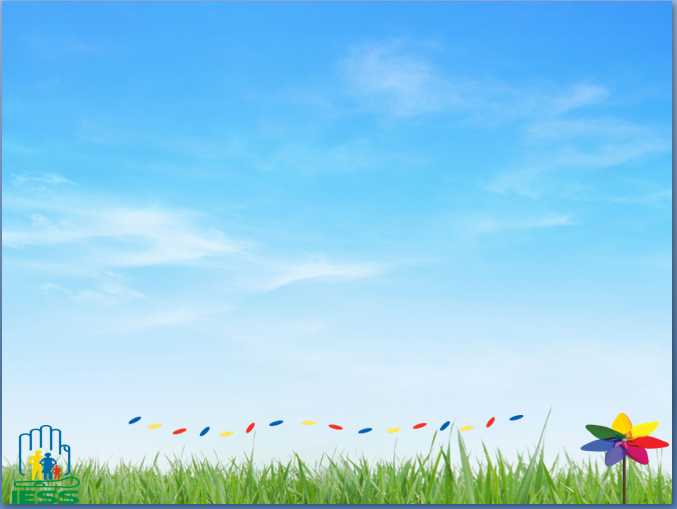 IESS Y SEGUROS ESPECIALIZADOS
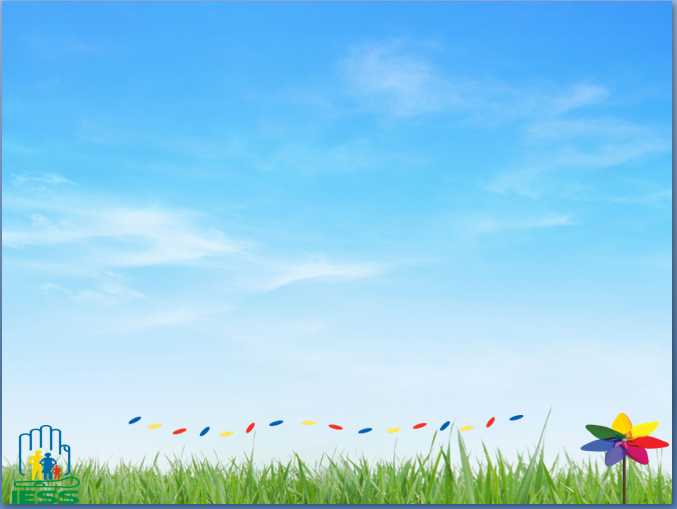 La autonomía normativa, técnica, administrativa, financiera y presupuestaria, la ejerce el IESS a través del Consejo Directivo
Servicios Tecnológicos a través de DDI. U.M. Tecnología
 Médica
Administradora: 0,80. Del cual 0,08 corresponde a gastos administradora Salud
Prestadora: 5,71 del 20,50
Proteger a la población urbana y rural en dependencia laboral o no, contra las limitaciones o falta de contingencia en rubros como maternidad, salud integral, riesgos de trabajo, incapacidad, cesantía, vejez, invalidez o muerte
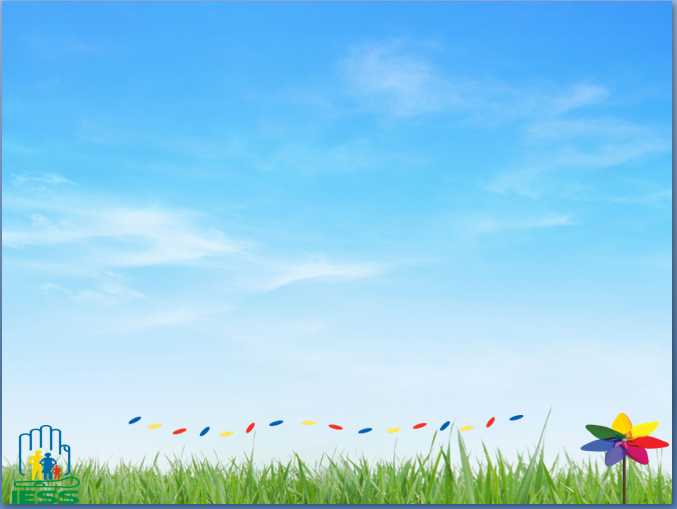 PROCESOS DE LA SUBDIRECCIÓN DE CONTABILIDAD Y CONTROL PRESUPUESTARIO
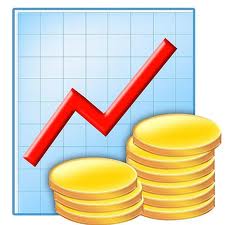 PRESUPUESTO
CONTABILIDAD
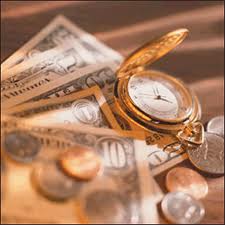 FACTURACIÓN
COSTOS
ACTIVOS FIJOS
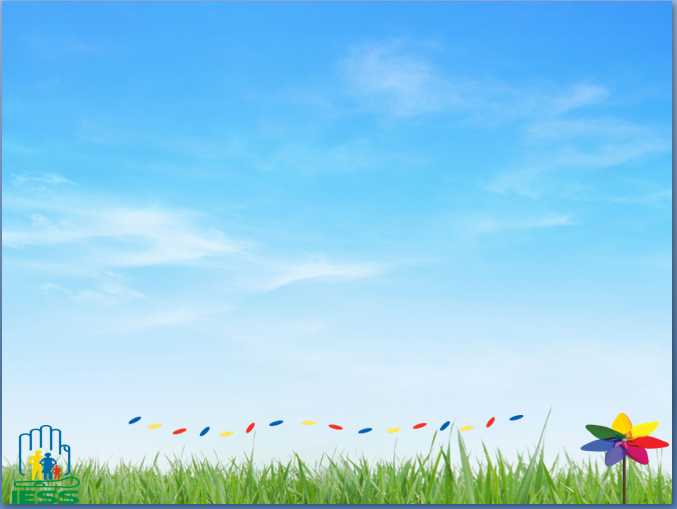 PROBLEMA CENTRAL
Deficiente manejo de la Gestión Financiera por parte de la Subdirección de Contabilidad y Control Presupuestario del SGSIF
Síntomas del Problema: Información financiera no es oportuna, lo que influye en la toma de decisiones.
DESCRIPTORES
La Planificación a nivel de dependencias de apoyo es inexistente.
Procesos con alta carga de trabajo operativo
CAUSAS DIRECTAS
No existe un sistema Financiero Integrado para Unidades Médicas
Sistemas  Informáticos poco Especializados
Escasa comunicación entre los procesos
Políticas dictadas en el Sector Salud por el Gobierno
CAUSAS INDIRECTAS
Política incide en continuos cambios de Autoridades
CAUSAS ESTRUCTURALES
Estructura Organizacional Vertical Burocrática
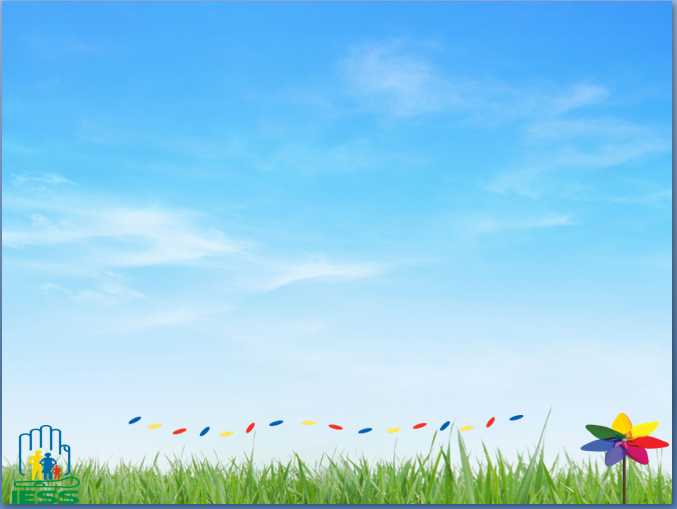 ANÁLISIS PROSPECTIVO DEL ENTORNO DE LA SUBDIRECCIÓN DE CONTABILIDAD Y CONTROL PRESUPUESTARIO DEL SGSIF
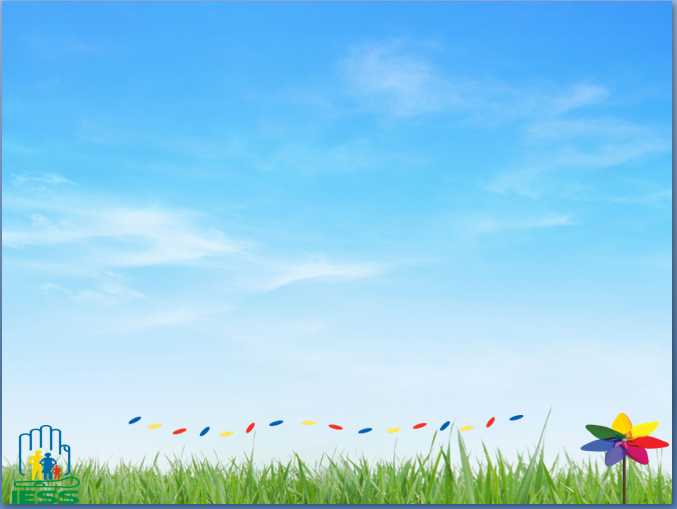 ANÁLISIS ESTRUCTURAL MIC MAC
Para este estudio se procedió a efectuar una lluvia de ideas, cuestionario para hallar los elementos de análisis, cualidades de la organización, servicios que brinda, análisis FODA.

Financiamiento de la Organización
Situación de la Red de Prestadores Externos
Deuda del Estado
Implementación del Sistema Integrado de Gestión Financiera para Unidades Médicas
Ampliación de cobertura de Salud
A partir de estos grandes temas, se determinaron 25 variables
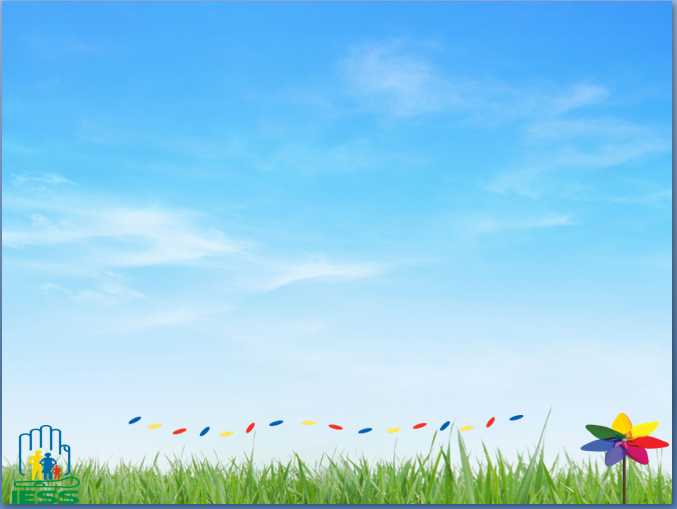 PLANO DE INFLUENCIAS / DEPENDENCIAS DIRECTAS
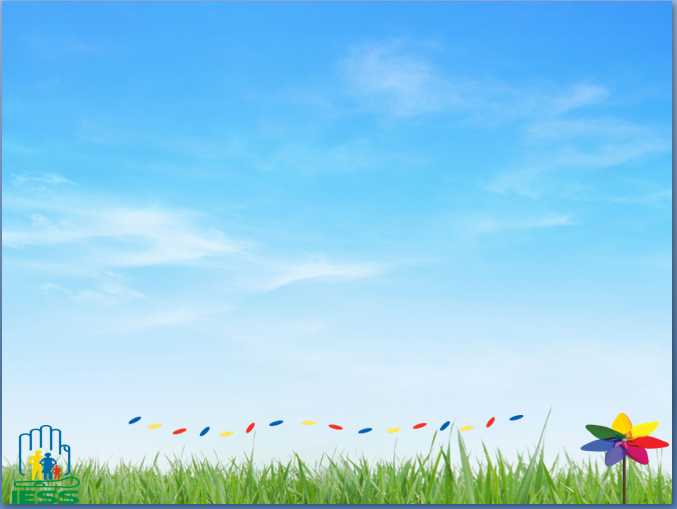 VARIABLES CLAVES
VAR 13: Decisiones limitadas y politización. 
VAR 22: Control de Gestión de la Subdirección de C. y Control Presupuestario
VAR 24: Procesos de valor

	De estas variables, la Variable 13 tiene mayor influencia y menor dependencia, esto debido a que las decisiones políticas que se toman a nivel del Consejo Directivo del IESS influyen directamente en el sistema estudiado.
	Las dos últimas poseen alta dependencia así como influencia, por lo que se tiene la obligación de mejorarlas y potenciarlas.
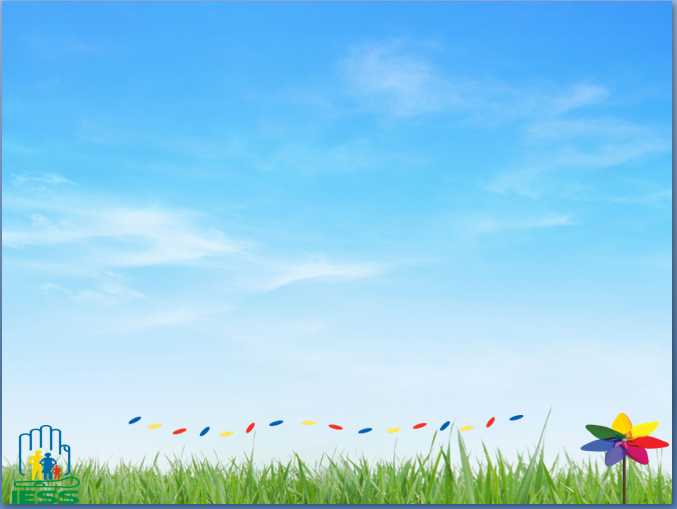 ANÁLISIS ROL DE ACTORES MEDIANTE MÉTODO MACTOR
A partir de este análisis y a través de entrevistas a los responsables de los procesos de la Subdirección, se obtuvo una lista de 17 actores
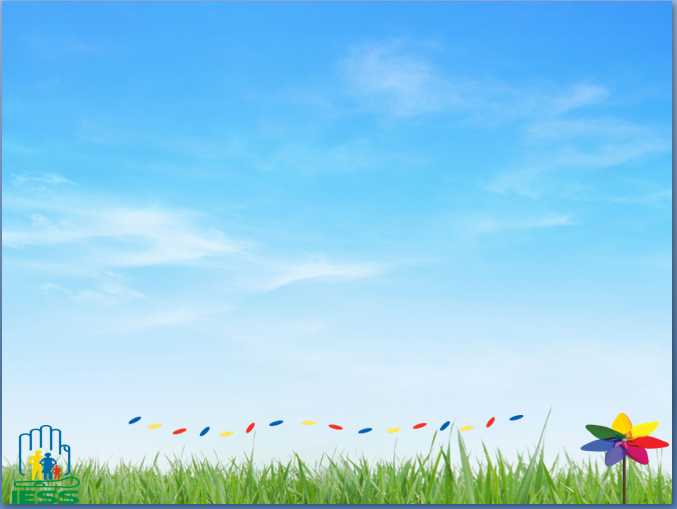 Histograma de Relaciones de Fuerzas MMIDI
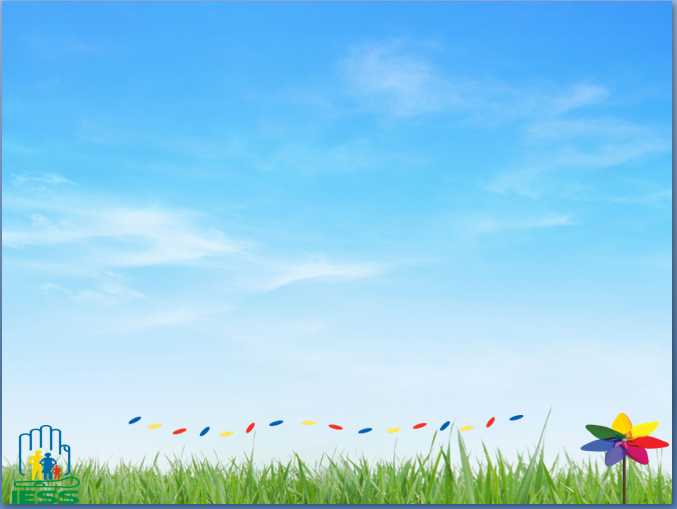 GRÁFICO DE CONVERGENCIA DE ACTORES
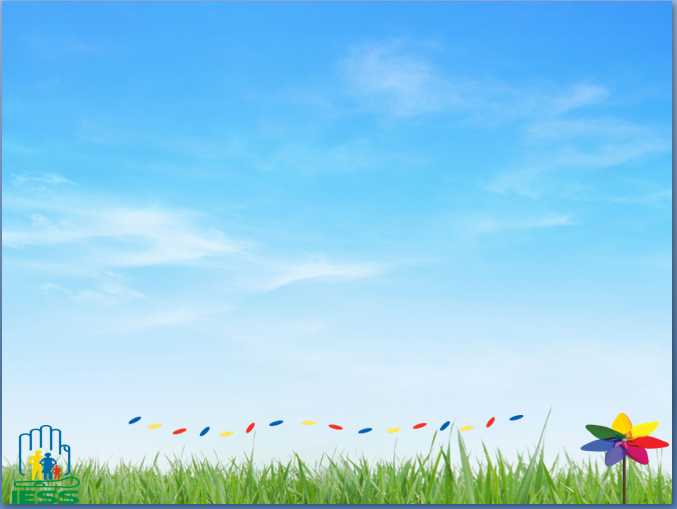 Resultados de Análisis MACTOR
La Subdirección de Contabilidad y Control Presupuestario tiene fuerza, ya que presenta un valor superior a uno, lo que indica que esta Dependencia podría realizar cambios significativos, sin embargo se observan algunos aspectos que deben ser analizados:

La gran influencia que tiene el Gobierno
La rígida estructura vertical que mantiene el IESS
Manejo de Call Center
El crecimiento en el pago a Prestadores Externos
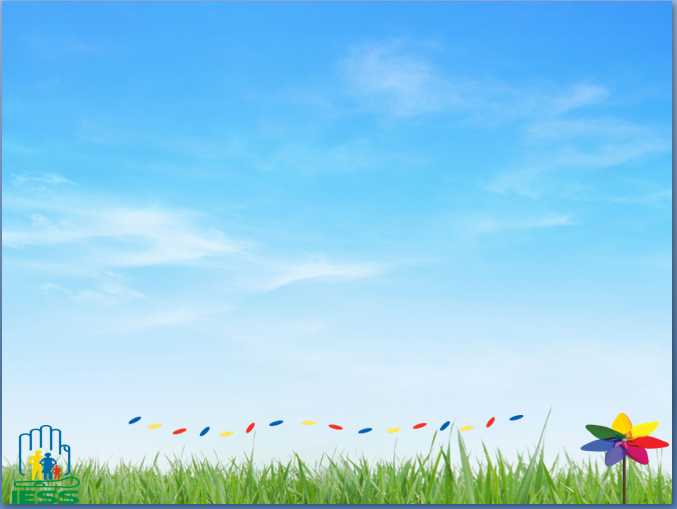 ANÁLISIS ESCENARIOS (SMIC) : LISTA DE HIPÓTESIS
A continuación se plantearon 6 hipótesis y a través de entrevistas a expertos, se determinó su probabilidad de ocurrencia
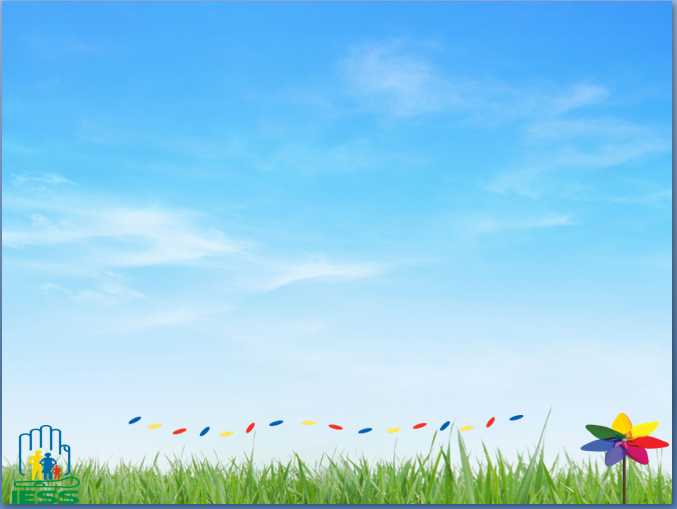 ESCENARIOS PROBABLES TENDENCIAL Y APUESTA
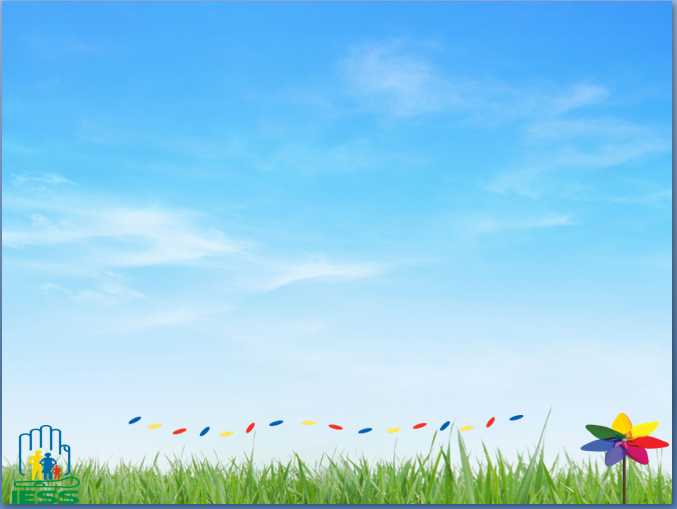 Resultado Análisis de Escenarios Tendencial y Apuesta
Escenario Tendencial: Incrementan los ingresos para financiar al Seguro General de Salud Individual y Familiar por el incremento de la prima, sin pago de deuda estatal

Escenario Apuesta: Se incrementan los ingresos para financiar el SGSIF por el incremento de la prima, hay pago de la Deuda Estatal, pero sin restringir las atenciones de salud a los cónyuges de afiliados y jubilados
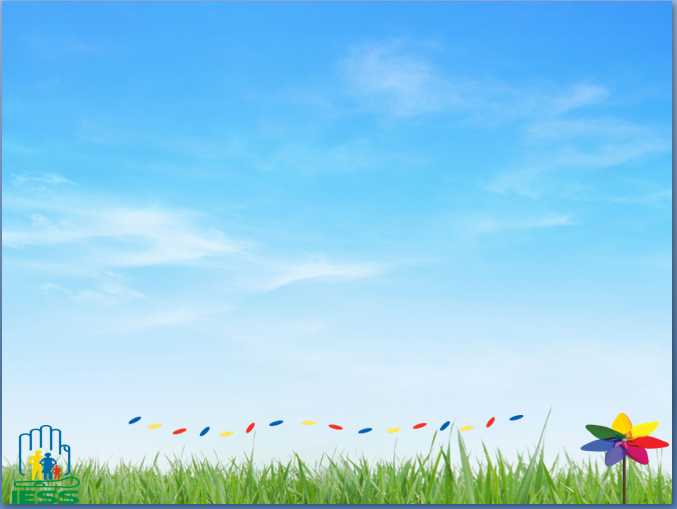 DIRECCIONAMIENTO ESTRATÉGICO DE LA SUBDIRECCIÓN DE CONTABILIDAD Y CONTROL PRESUPUESTARIO
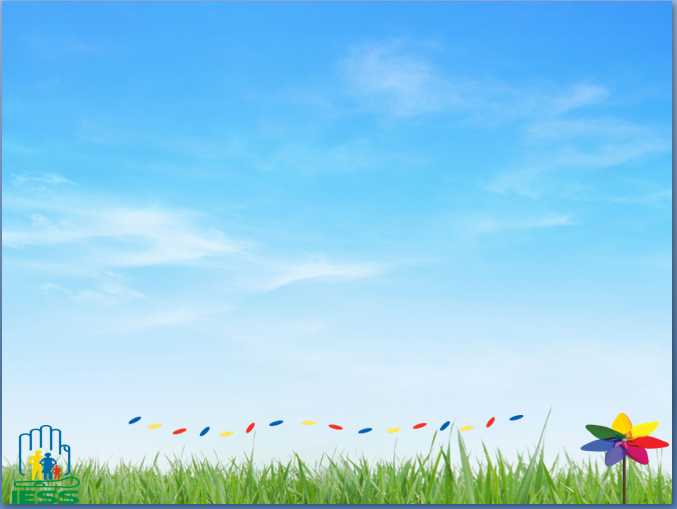 SUBDIRECCIÓN DE CONTABILIDAD Y CONTROL PRESUPUESTARIO
MISIÓN
 “Controlar y consolidar la información financiera del Seguro General de Salud Individual y Familiar del IESS, con transparencia, exactitud, confiabilidad y oportunidad, en base a la normativa legal vigente y a las directrices emitidas por las dependencias internas de la Institución y Organismos externos”.

KPI´S DE LA MISIÓN:
Información  confiable  y oportuna
Compromiso  con  las  Dependencias  Internas y Externas
Servicio al Cliente
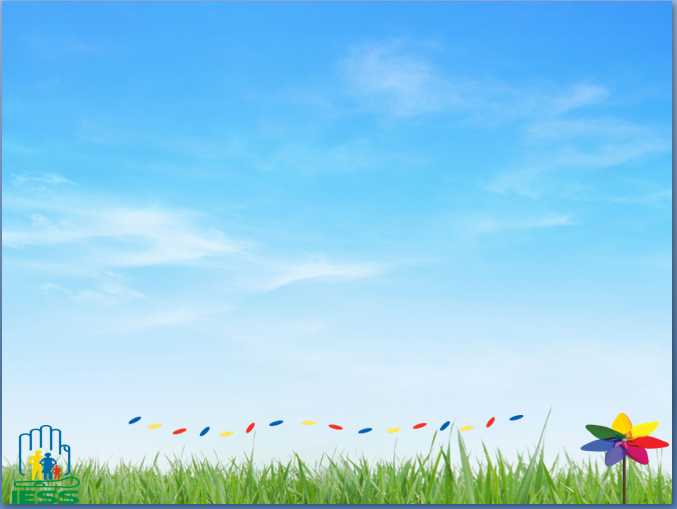 SUBDIRECCIÓN DE CONTABILIDAD Y CONTROL PRESUPUESTARIO
VISIÓN
  “Ser la dependencia técnica de la Dirección del Seguro General de Salud Individual y Familiar del IESS que administre con eficiencia y oportunidad los recursos financieros, a través de la integración de todos sus procesos, con el apoyo de personal capacitado y comprometido en brindar un alto nivel de servicio a la Institución”.

KPI´S DE LA VISIÓN
Administración Eficiente
Integración de Procesos
Personal Capacitado
Servicio al Cliente
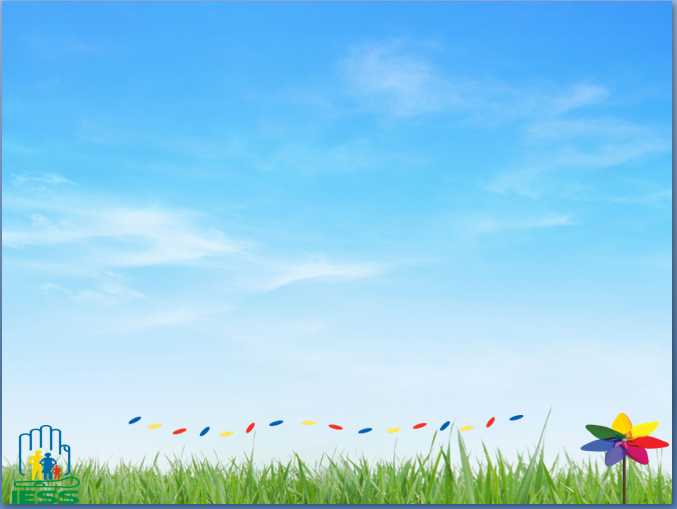 SUBDIRECCIÓN DE CONTABILIDAD Y CONTROL PRESUPUESTARIO
VALORES:

Vocación de Servicio al Cliente
Honestidad
Compromiso
Liderazgo
Trabajo en Equipo
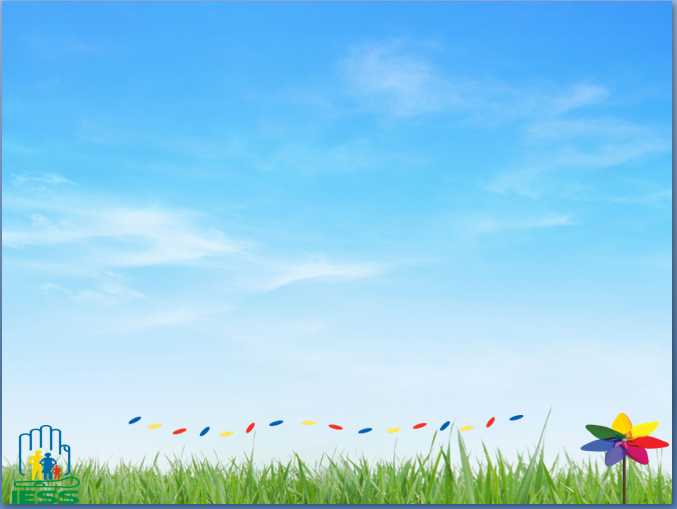 SUBDIRECCIÓN DE CONTABILIDAD Y CONTROL PRESUPUESTARIO
FACTORES CRÍTICOS DE ÉXITO
Servicio al Cliente.
Comunicación Interna.
Recursos económicos.
Facturación interna y externa.
Cobro de Deuda al Estado
Procesos de valor.
Control de Gestión.
Sistemas transaccionales para la operación.
Estructura interna y desarrollo del personal.
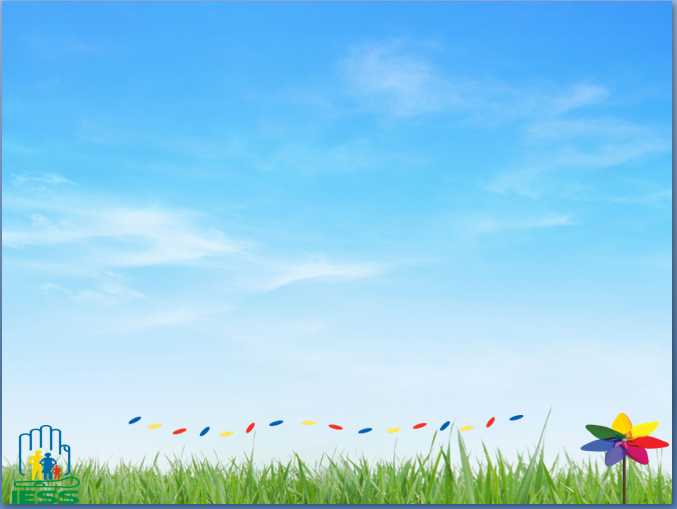 SUBDIRECCIÓN DE CONTABILIDAD Y CONTROL PRESUPUESTARIO
FODA
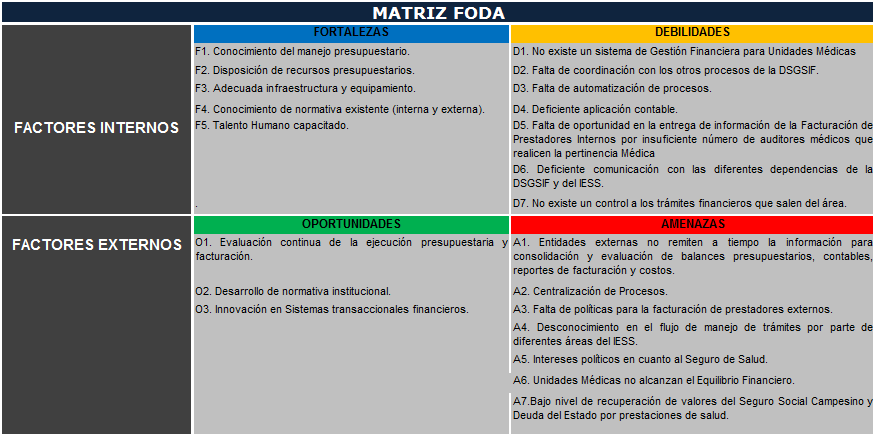 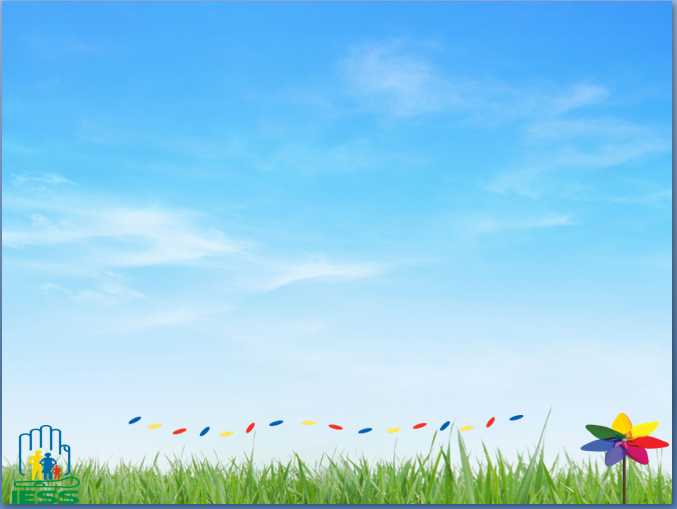 SUBDIRECCIÓN DE CONTABILIDAD Y CONTROL PRESUPUESTARIO
A partir del Análisis FORTALEZAS-OPORTUNIDADES, se definen las siguientes estrategias:

F1.O1; F1.O3: Implementar un modelo de monitoreo y evaluación de calidad de gasto y financiamiento
F2.O1: Implementar mejoras en el uso del tarifario de Prestaciones para el Sistema Nacional de Salud 
F2.O3; F3.O3: Implementar un Sistema Integrado de Gestión Financiera de Unidades Médicas.
F4.O2: Optimizar el uso del análisis multidimensional del BI en el entendimiento de datos y toma de decisiones. 
F5.O3: Establecer planes de capacitación y desarrollo del personal
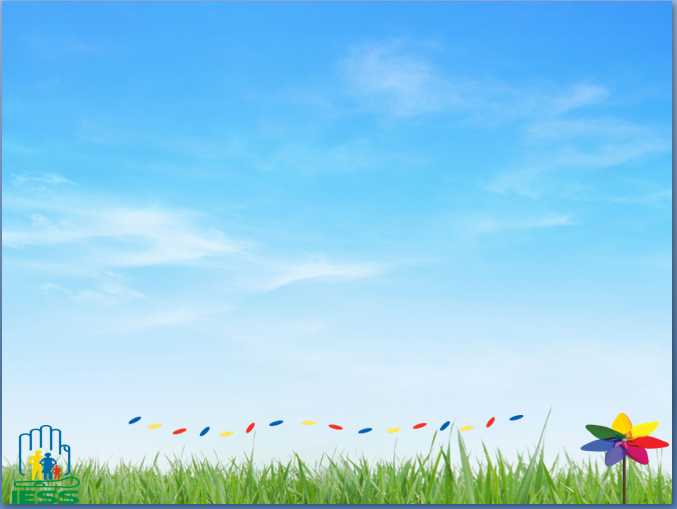 SUBDIRECCIÓN DE CONTABILIDAD Y CONTROL PRESUPUESTARIO
ESTRATEGIAS DEBILIDADES-AMENAZAS:

D1.A1: Implementar un modelo de gestión BSC
D1.A2; D1.A4; D2.A1; D2.A2; D2.A4:  Implementar un modelo de gestión de procesos.
D1.A3; D5.A1; D5.A2; D5.A3:  Liquidar los trámites de pago a Prestadores Externos que se encuentran represados.
D6.A1; D6.A2; D7.A1; D7.A2:  Establecer mecanismos de comunicación interna
D4.A7:  Depurar la información de los Estados Financieros del SGSIF 
D1.A6:  Fortalecer el modelo de costeo por procedimientos de las prestaciones a nivel de las unidades médicas internas.
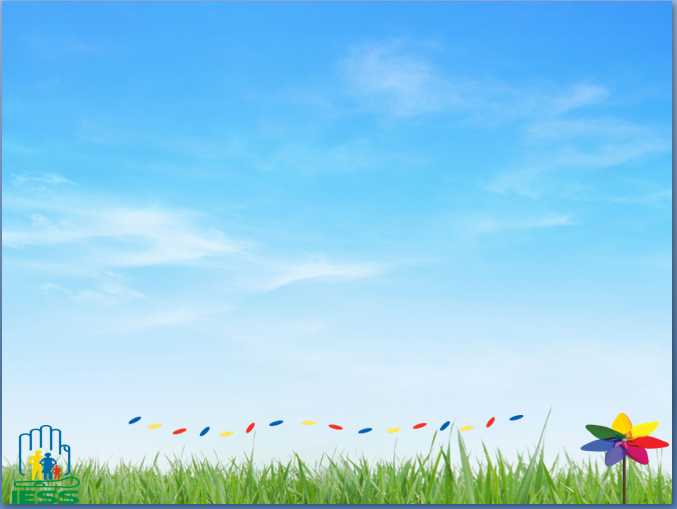 GENERACIÓN DE IDEAS DE INNOVACIÓN  ESTRATÉGICA
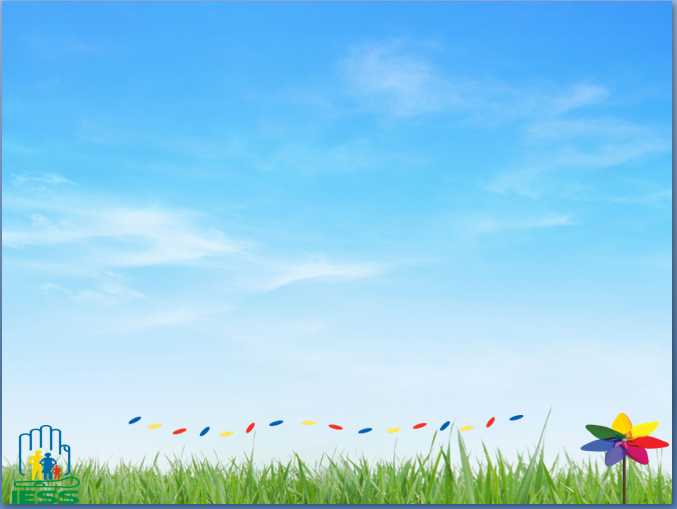 SUBDIRECCIÓN DE CONTABILIDAD Y CONTROL PRESUPUESTARIO
A TRAVÉS  DE APROVECHAR  DISCONTINUIDADES DEL ENTORNO:
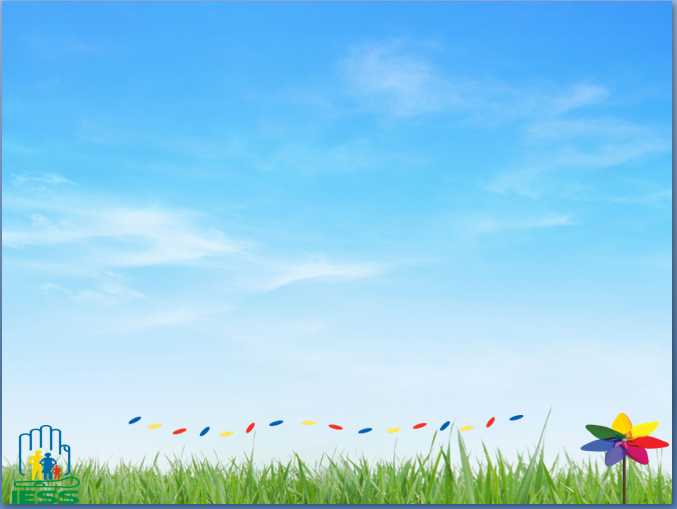 SUBDIRECCIÓN DE CONTABILIDAD Y CONTROL PRESUPUESTARIO
A través de crear más valor para los stakeholders (Clientes):
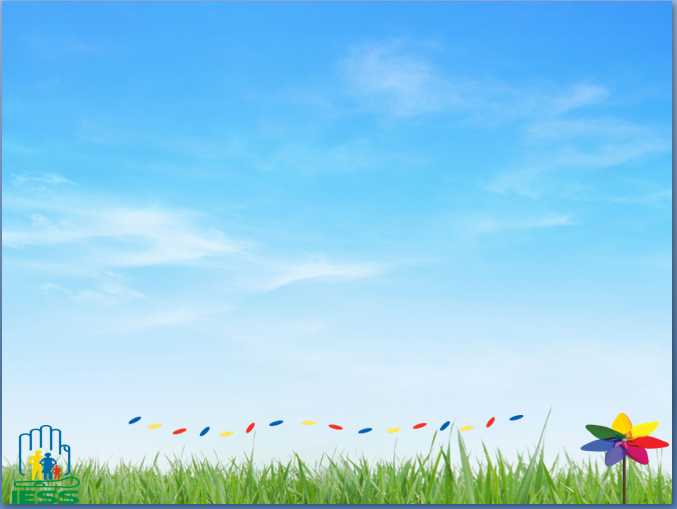 SUBDIRECCIÓN DE CONTABILIDAD Y CONTROL PRESUPUESTARIO
A través de crear más valor para los stakeholders (Directivos):
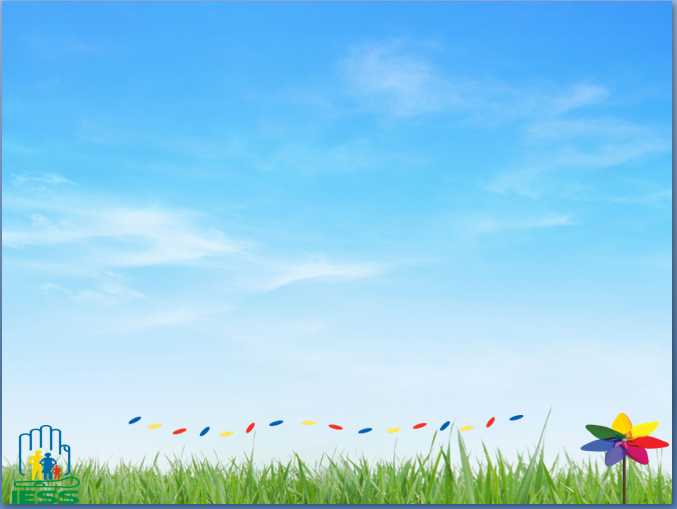 SUBDIRECCIÓN DE CONTABILIDAD Y CONTROL PRESUPUESTARIO
A través de crear más valor para los stakeholders (Directivos):
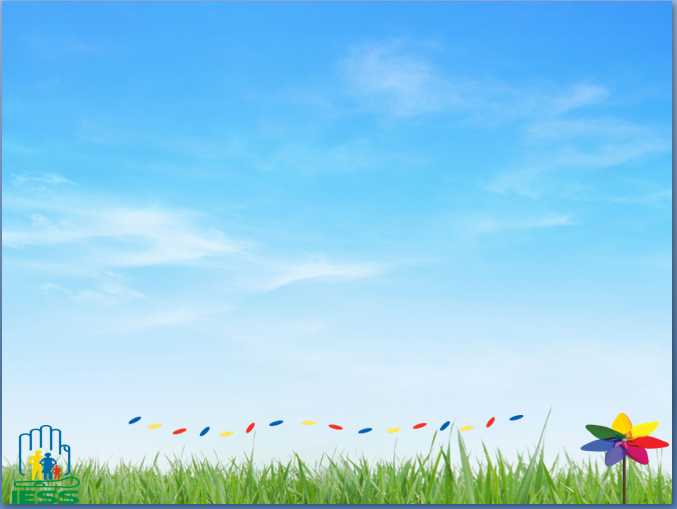 SUBDIRECCIÓN DE CONTABILIDAD Y CONTROL PRESUPUESTARIO
A través de sobrepasar las debilidades de la cadena de valor :
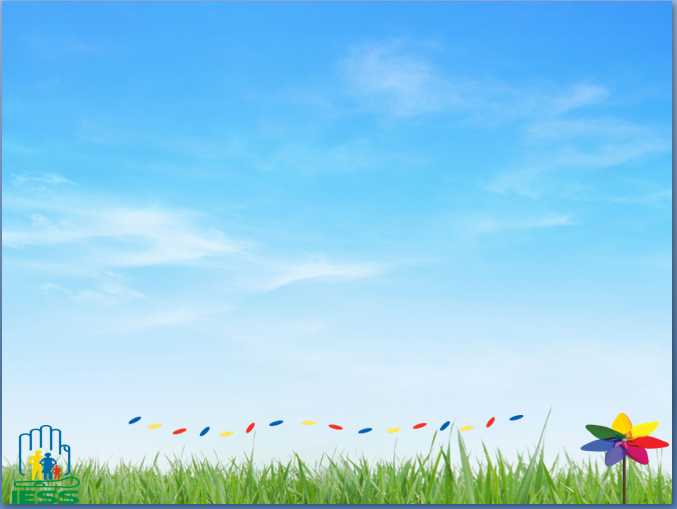 OBJETIVOS Y ESTRATEGIAS DE LA SUBDIRECCIÓN DE CONTABILIDAD Y CONTROL PRESUPUESTARIO DEL SGSIF  (PERSPECTIVAS:  CLIENTES,  FINANCIERA,  PROCESOS  INTERNOS,  APRENDIZAJE Y CRECIMIENTO)
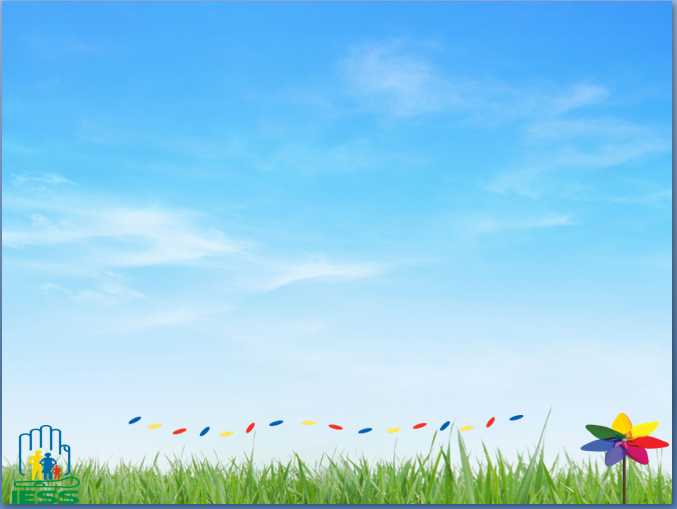 Objetivos y estrategias para los Clientes
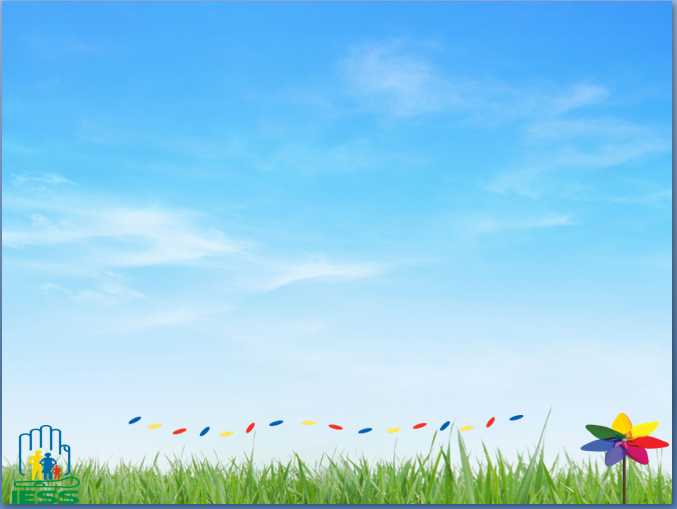 Objetivos y estrategias  desde el punto de vista de los Directivos (Financiero)
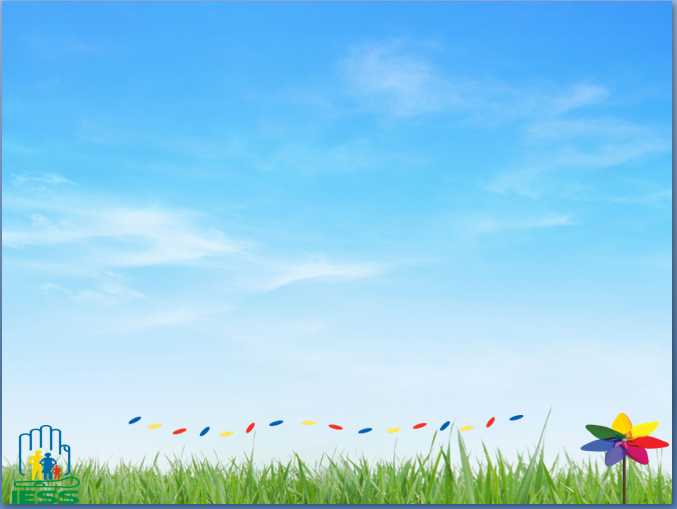 Objetivos y estrategias  desde los Procesos Internos
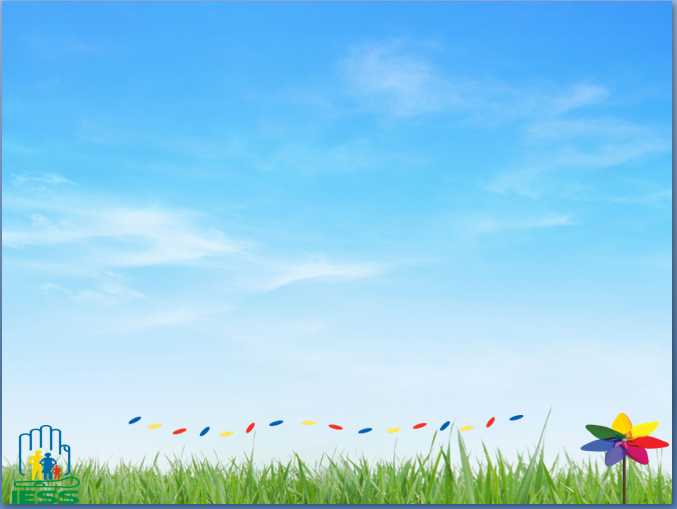 Objetivos y estrategias  para el Capital Intangible
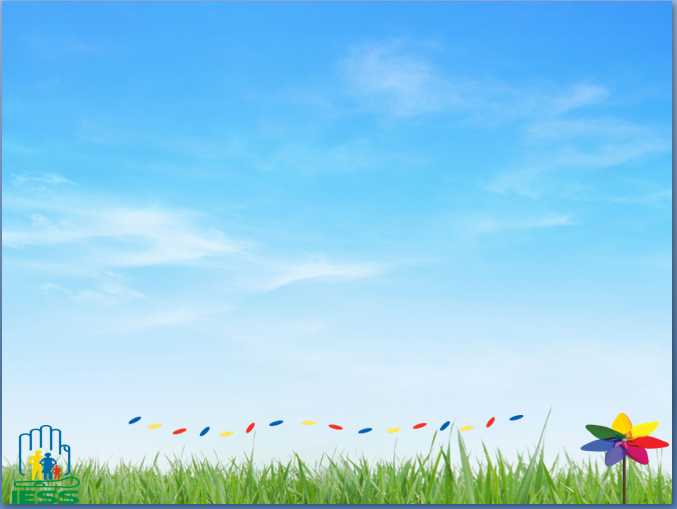 Mapa Estratégico de la Subdirección de Contabilidad y Control Presupuestario DSGSIF
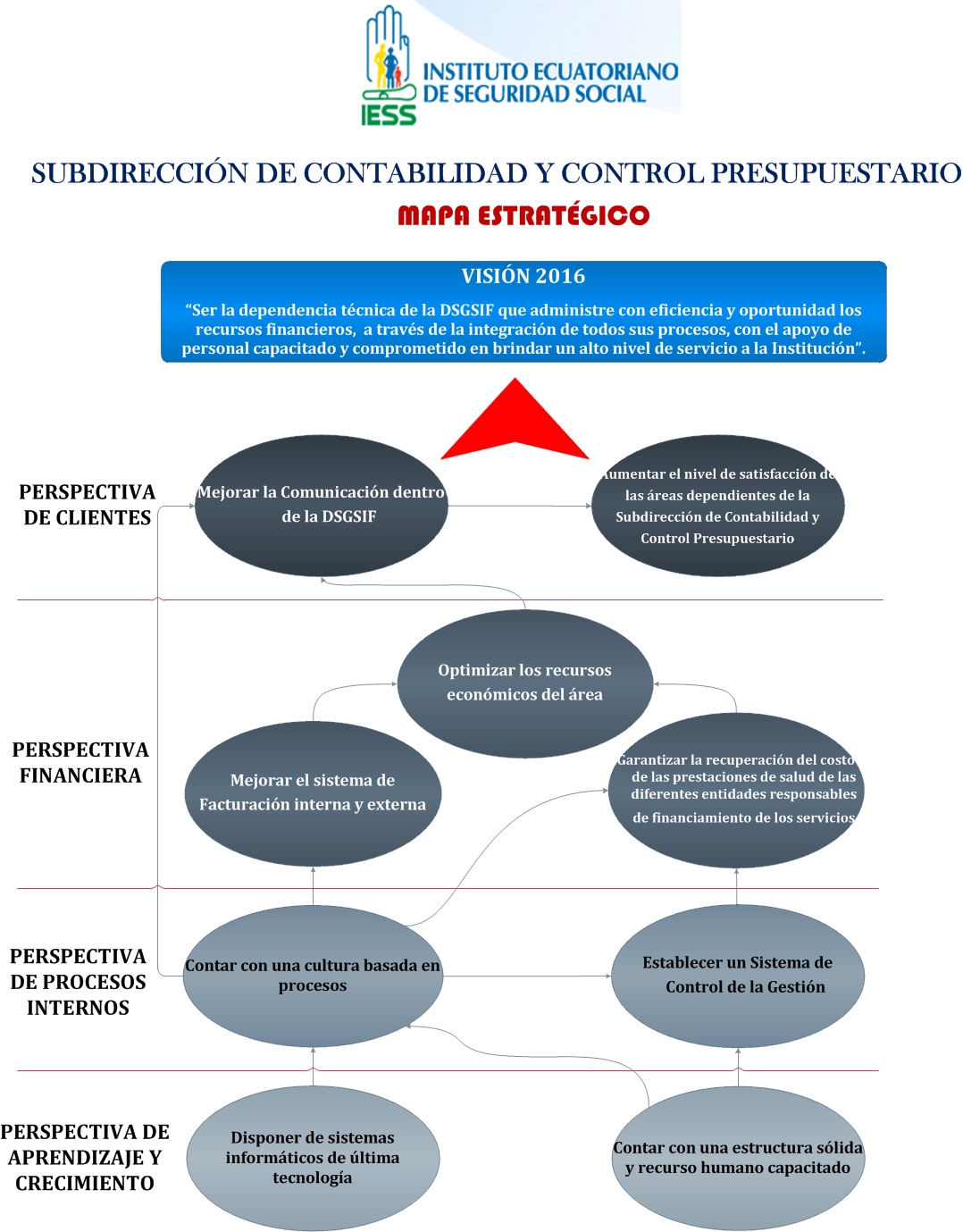 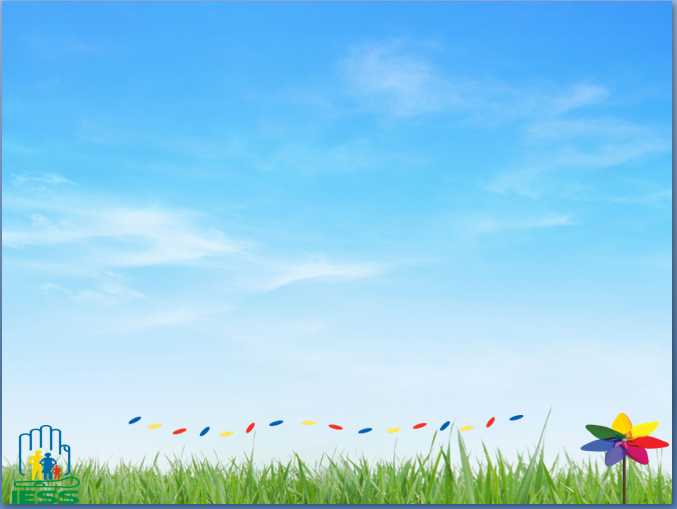 BSC DE LA SUBDIRECCIÓN DE CONTABILIDAD Y CONTROL PRESUPUESTARIO
TABLERO DE MANDO DE PRIMER NIVEL
TABLERO DE MANDO DE SEGUNDO NIVEL
TABLERO DE MANDO DE 4TO NIVEL
POA 2013
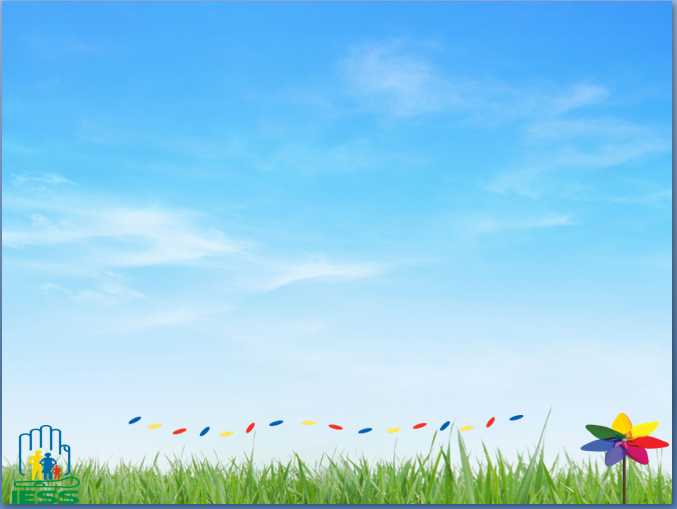 CONCLUSIONES
La SCCP se ha venido desempeñando en sistemas aislados y poco especializados en el control y manejo financiero.
Del análisis de actores, se concluye que la Subdirección deberá trabajar cercanamente con la Dirección del SGSIF y DEF.
El análisis MIC MAC, permitió conocer y determinar las variables críticas que la Subdirección debe mejorar  y potenciar
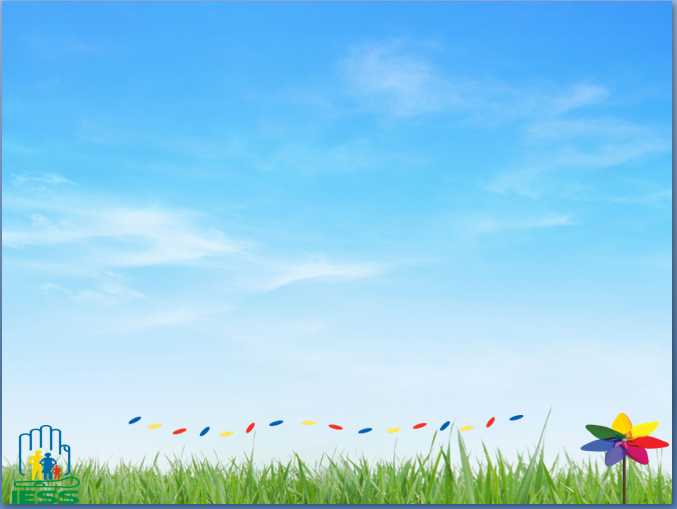 CONCLUSIONES
El análisis de escenarios, permitió determinar que en base a las condiciones actuales de cobertura de salud que brinda el SGSIF, es imprescindible que se plantee un incremento en la prima de cobertura.

La SCCP ha impulsado la Planificación Estratégica.

El mapa estratégico de la Subdirección, define la ruta que como Subdirección debemos seguir para alcanzar los  objetivos planteados en el Plan Estratégico 2016
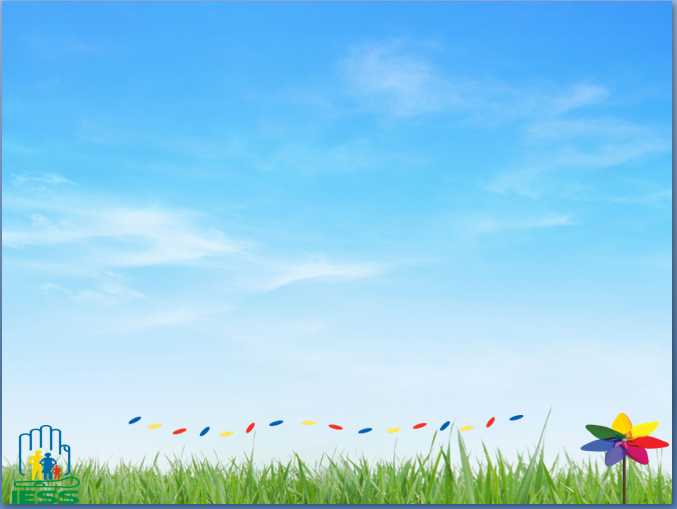 CONCLUSIONES
La matriz de  BSC de primero y segundo nivel, nos permite monitorear el cumplimiento anual y semestral, en la consecución de los objetivos estratégicos planteados al 2016

A través de la formulación del POA podemos determinar las actividades que deberán cumplirse en el primer ejercicio para iniciar la implementación de un Sistema de Gestión de la SCCP.
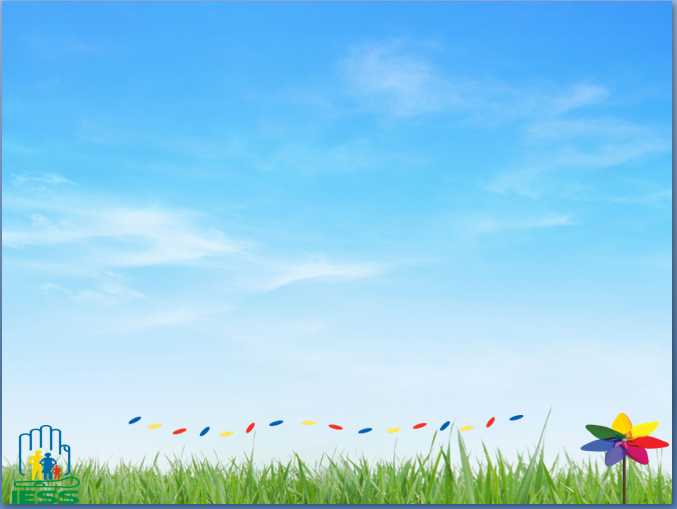 RECOMENDACIONES
Impulsar el cumplimiento de la Planificación Estratégica.
Revisar y actualizar sus objetivos estratégicos e indicadores luego de un período de tres años.
Revisar y ajustar las metas e indicadores considerando la evolución del desempeño de la Subdirección.
Levantar, estandarizar y documentar los procesos clave de la SCCP, en especial los que tengan que  ver con otras dependencias como las Unidades Médicas